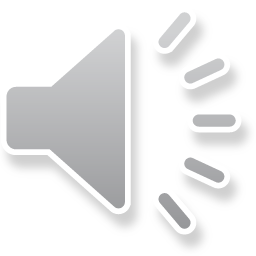 EVIDENCIAS CTE SESION 07
JARDIN DE NIÑOS
“JOSE MA. MORELOS Y PAVÓN”
10DJN0375aA
LA FE, CUENCAMÉ; DGO.
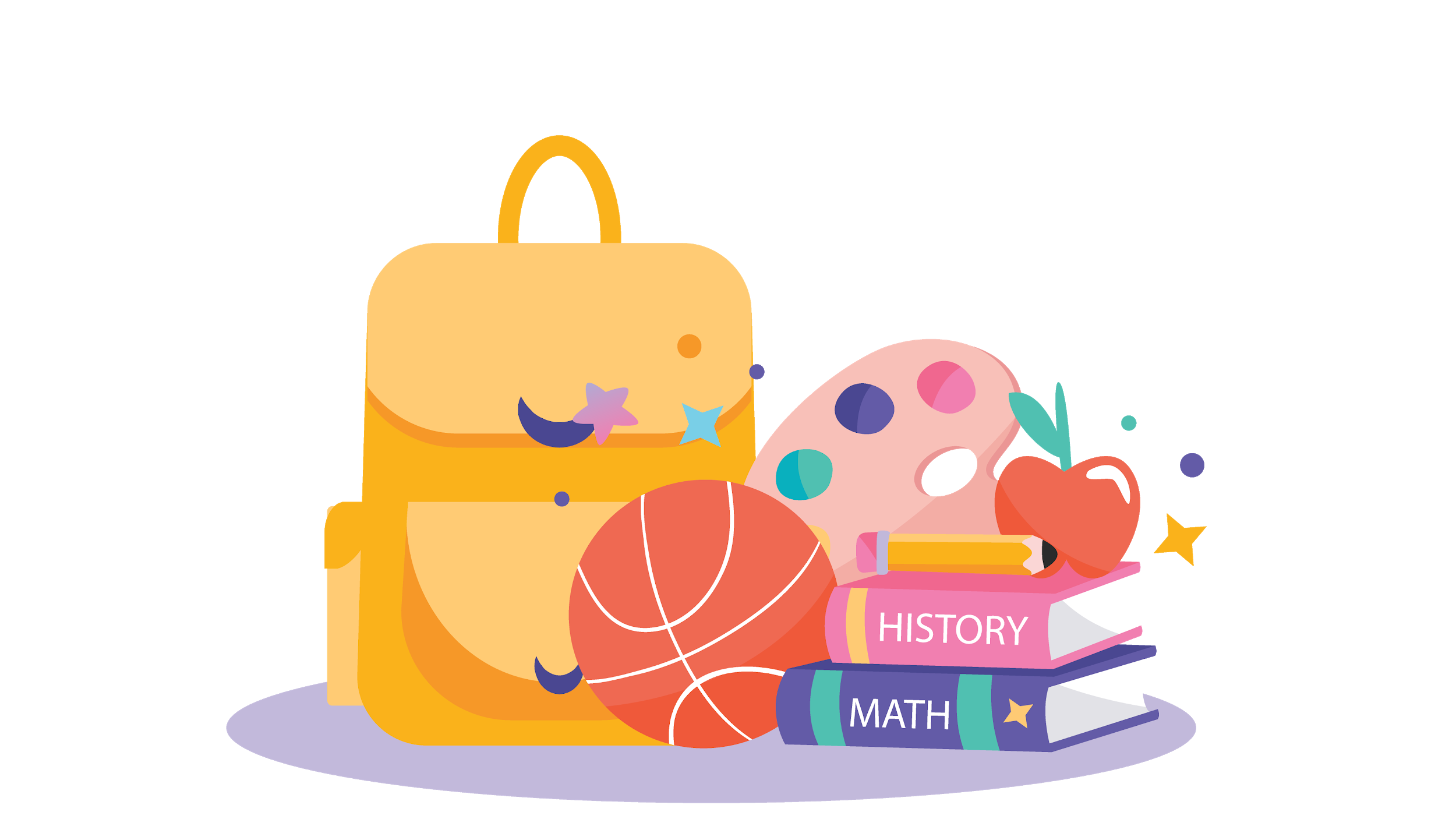 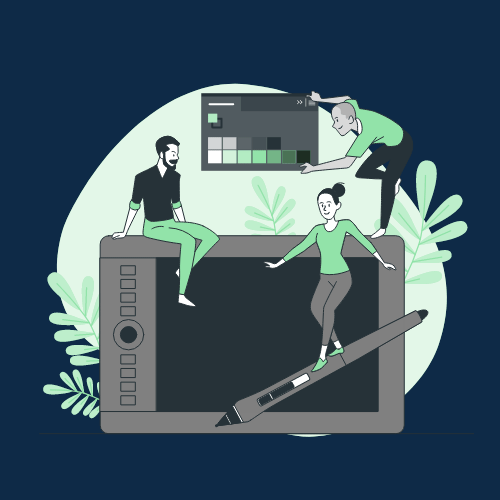 ACTIVIDADES FISICAS Y RECREATIVAS EN FAMILIA
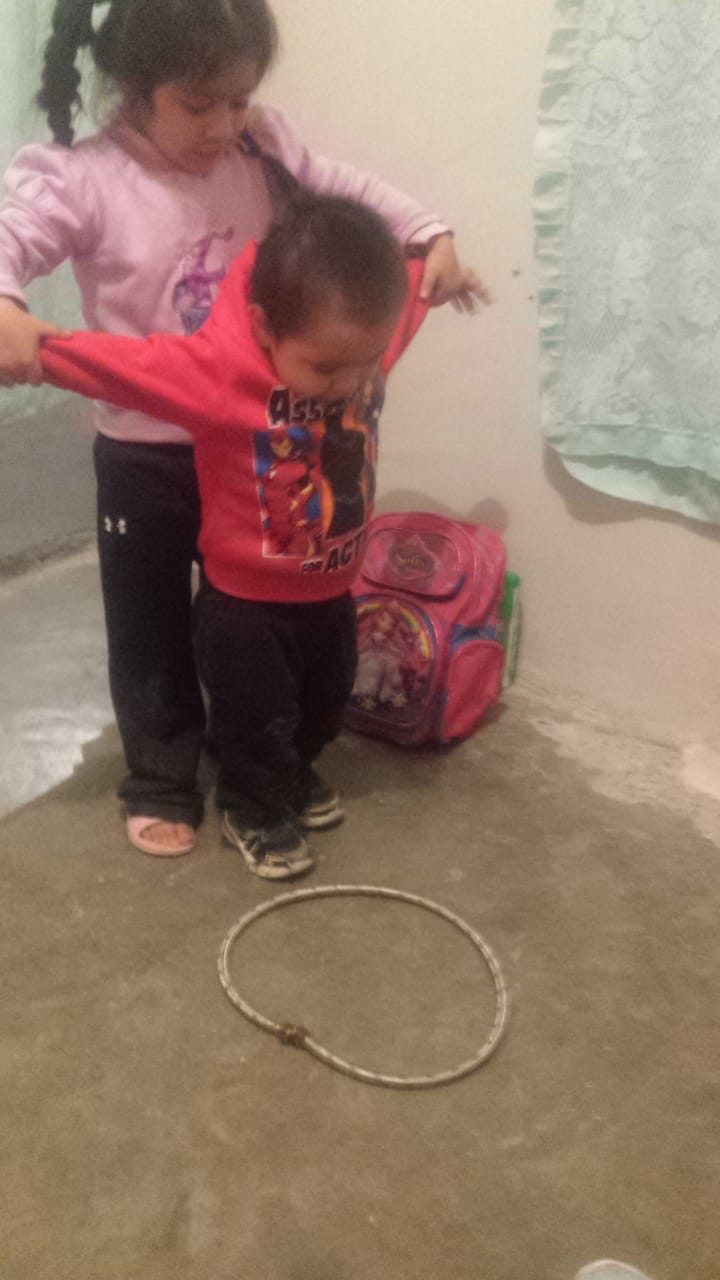 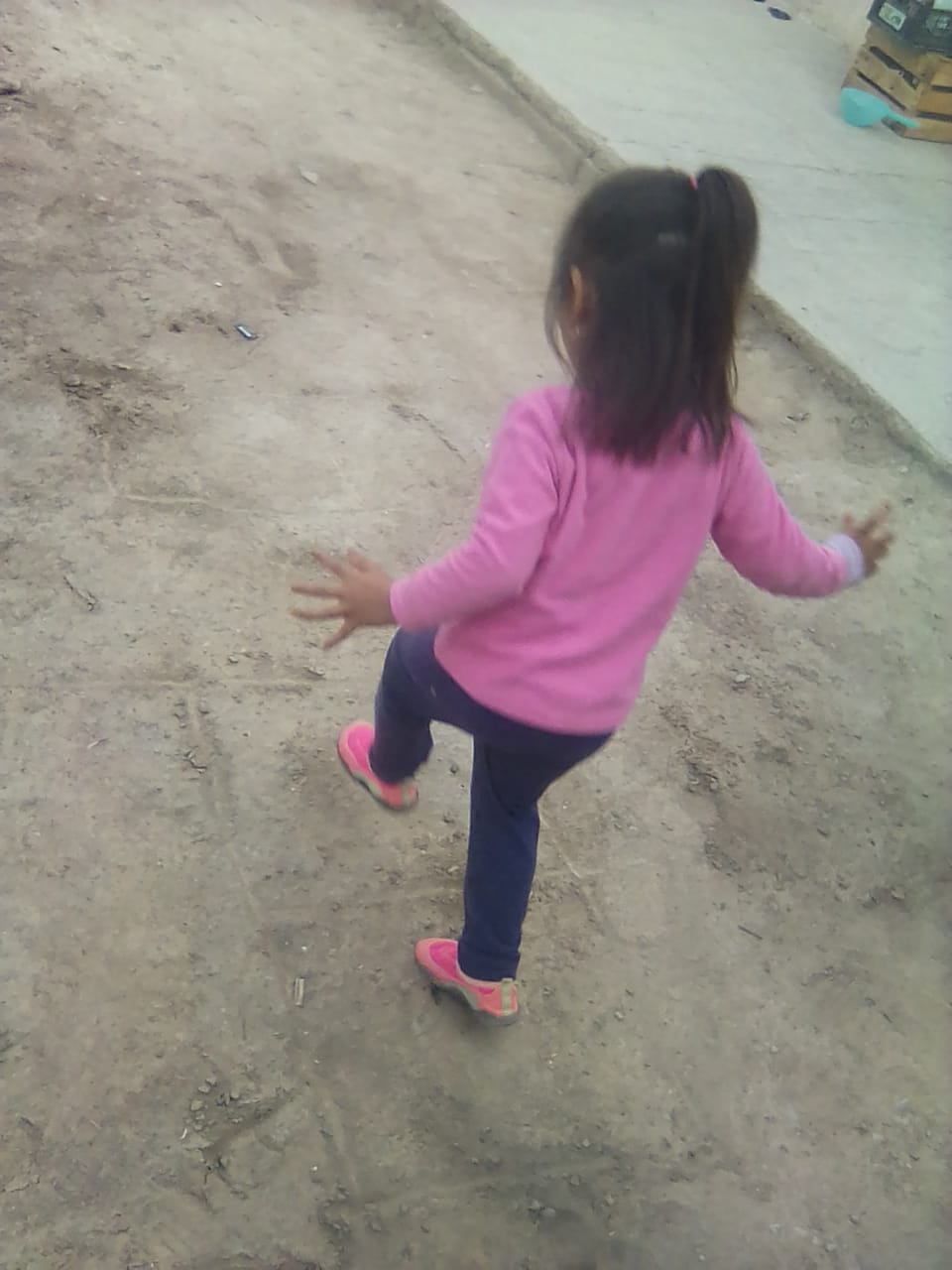 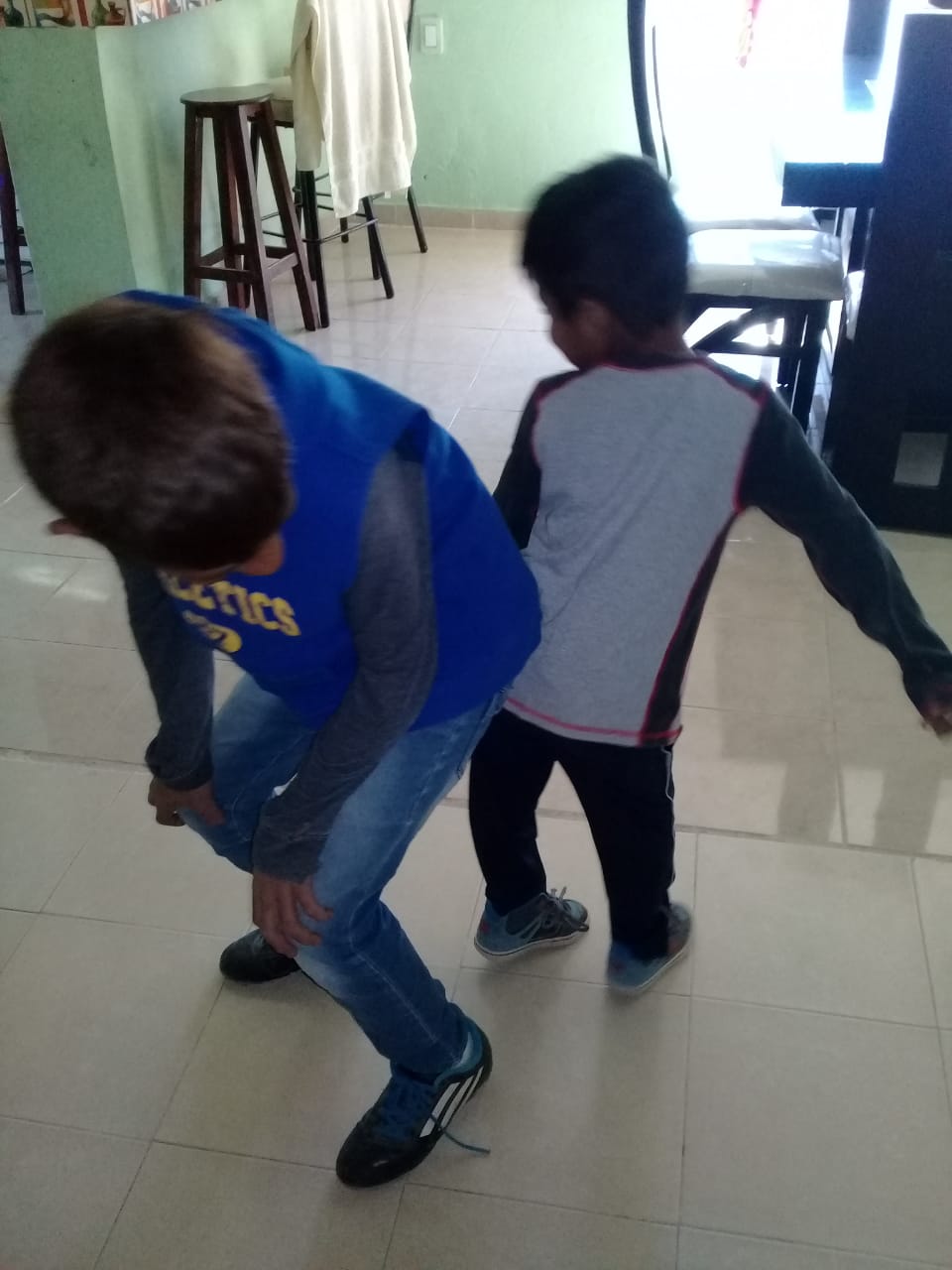 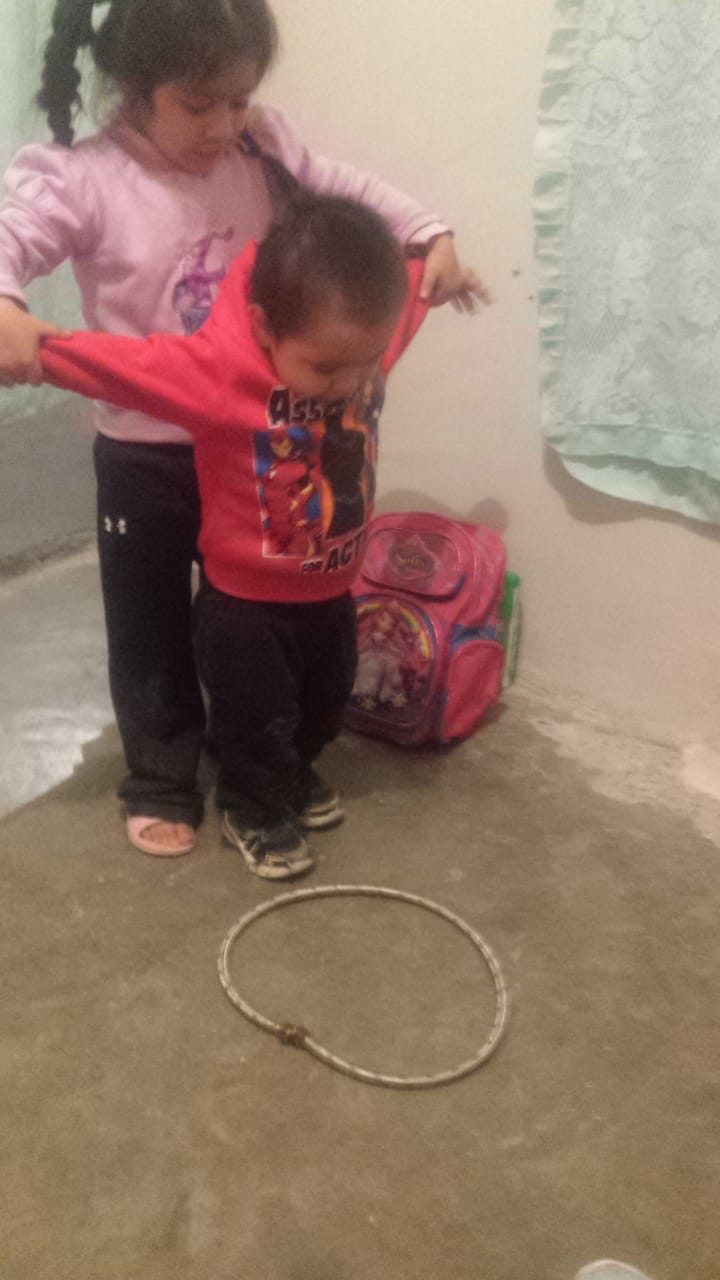 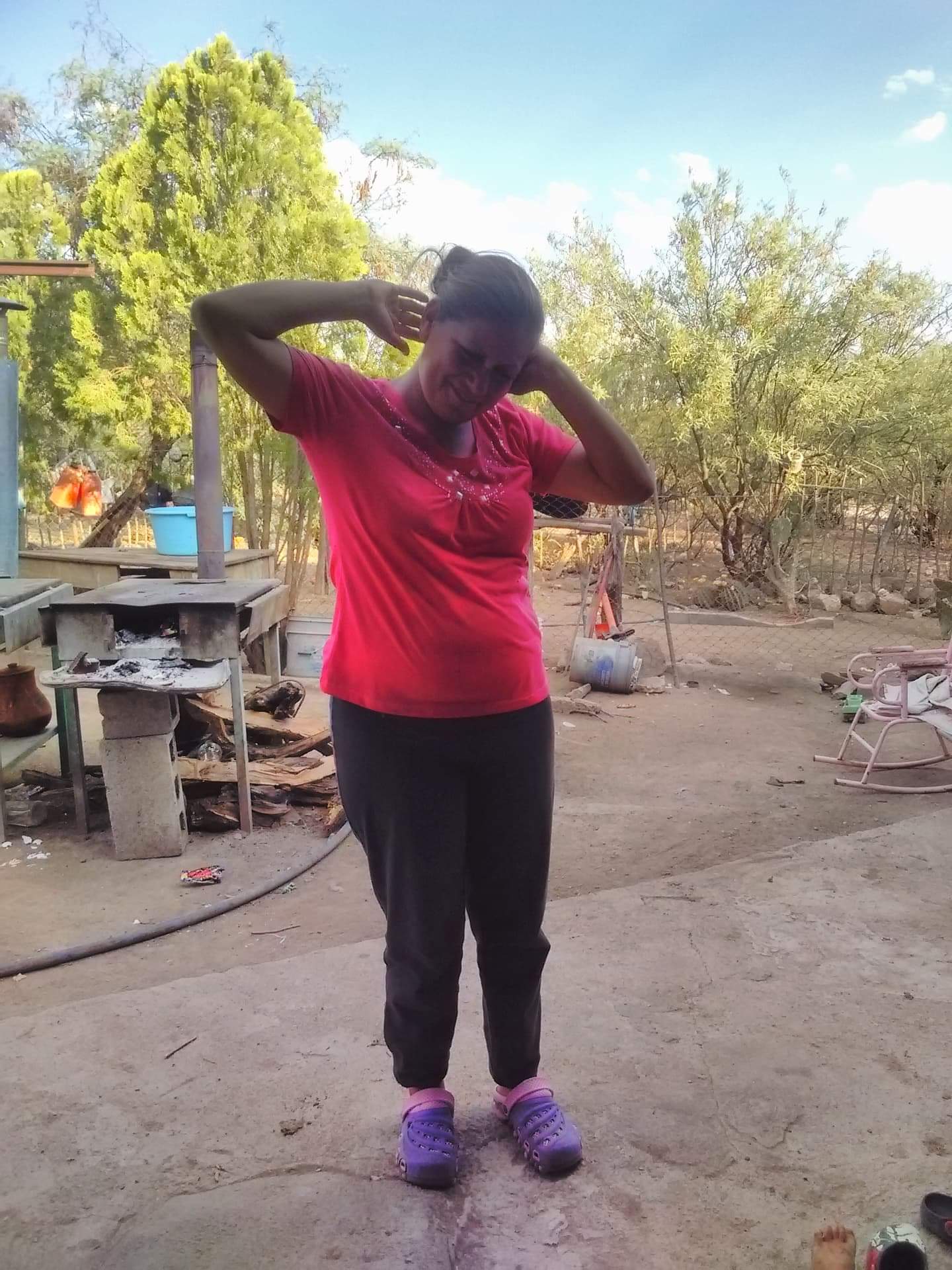 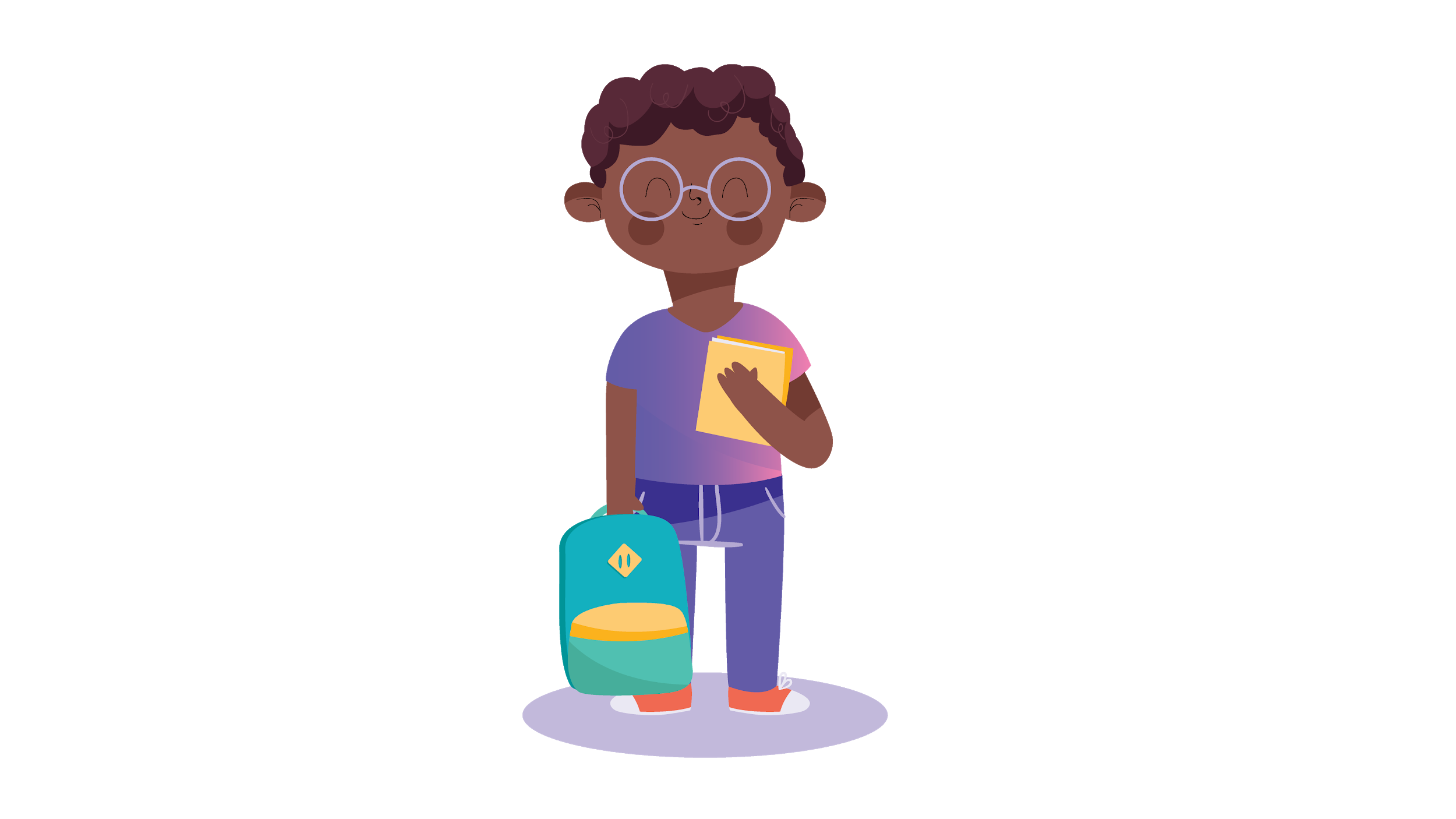 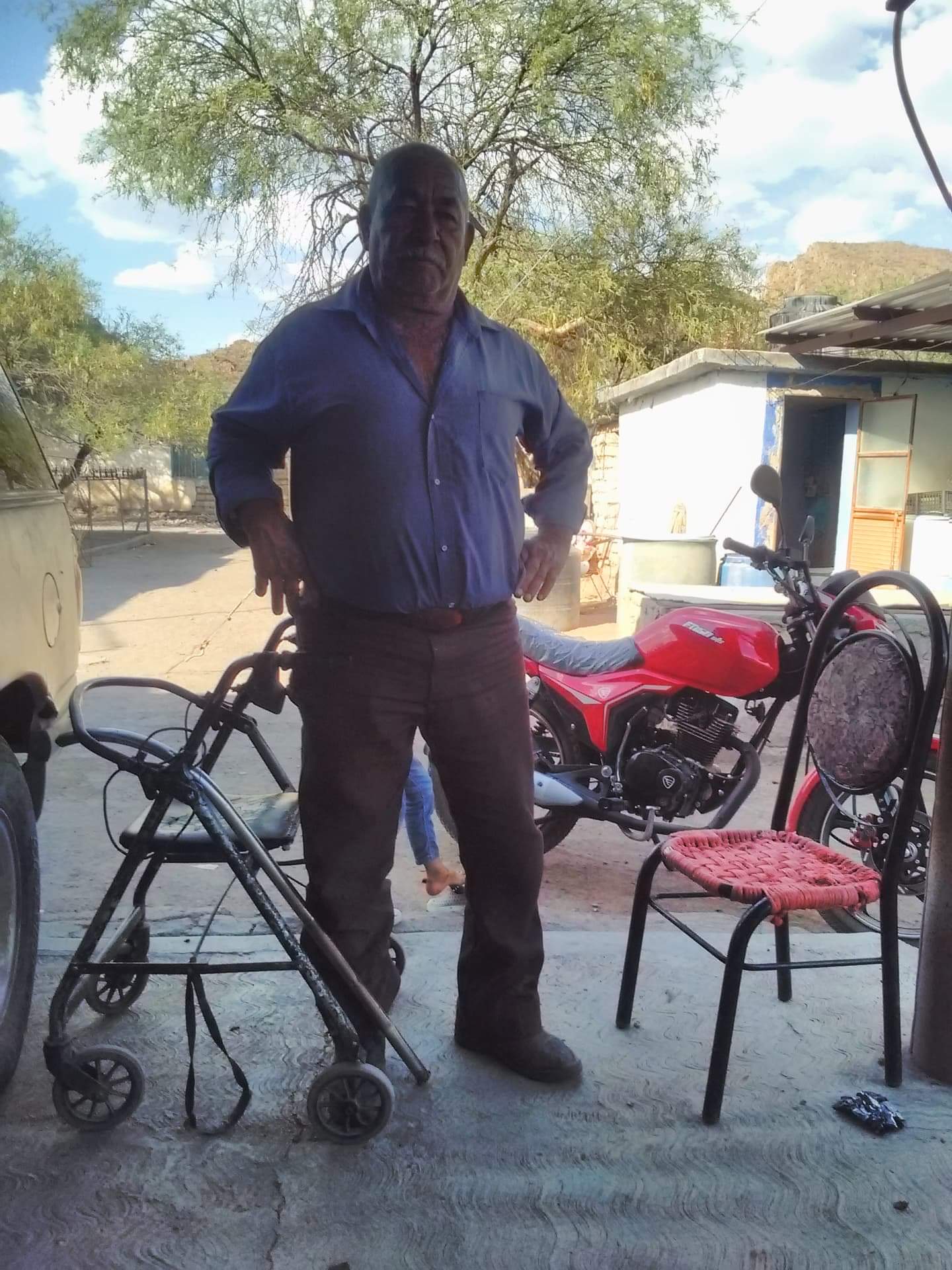 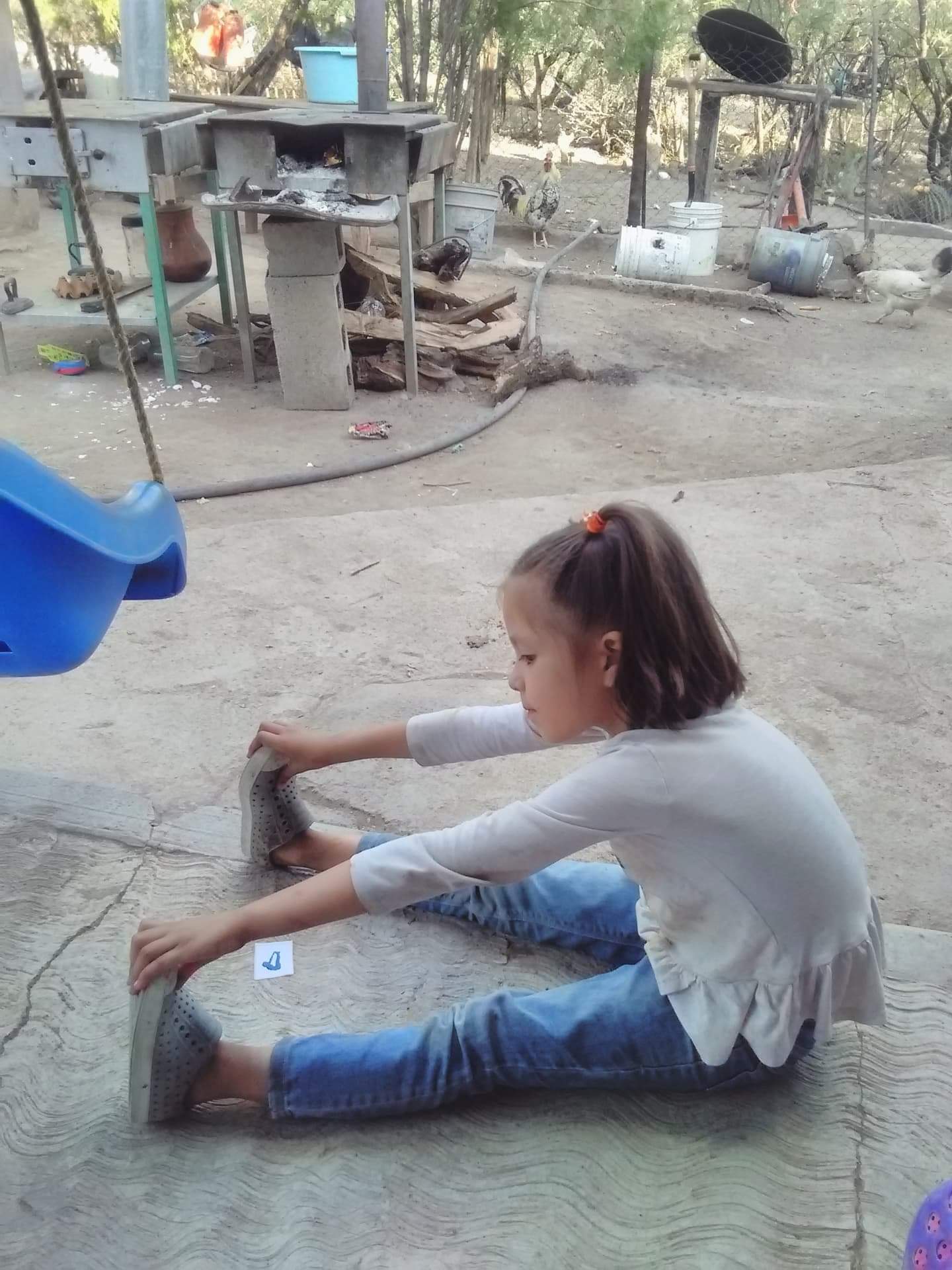 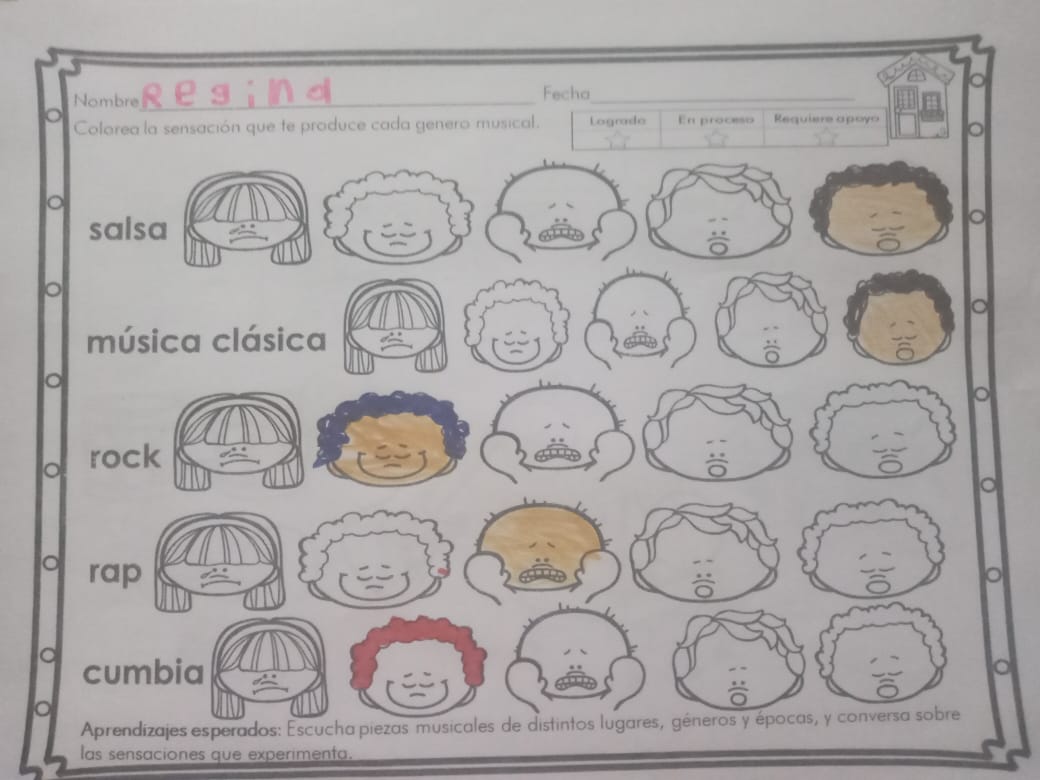 SEMAFORO DE EMOCIONES
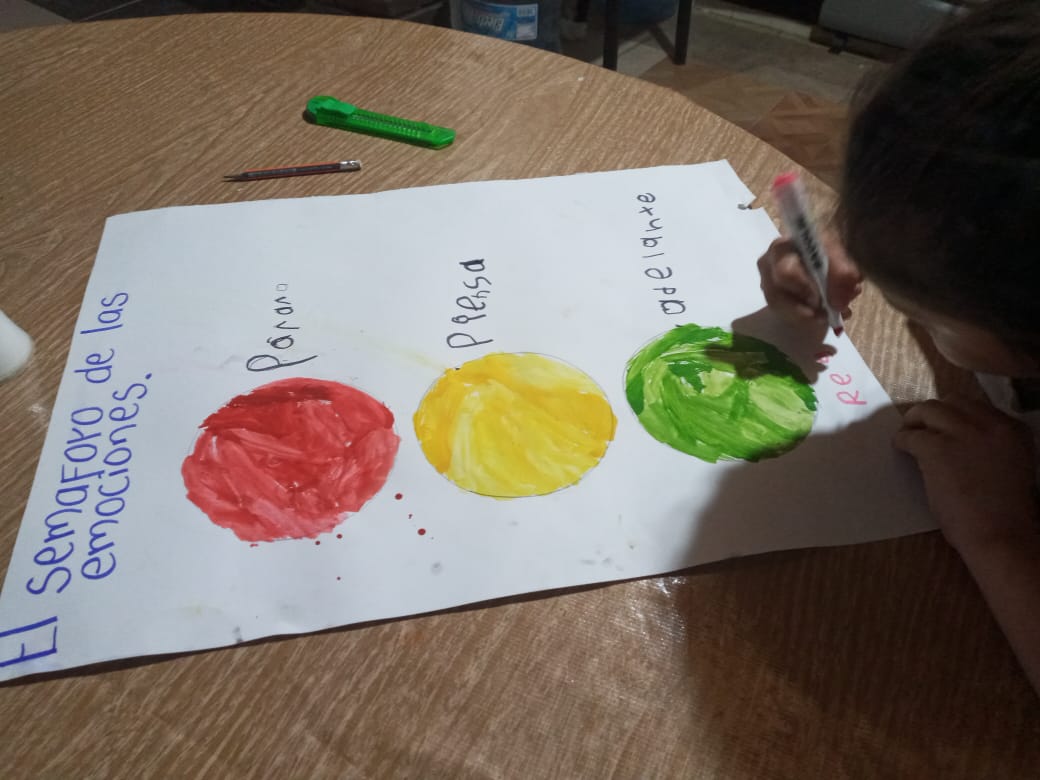 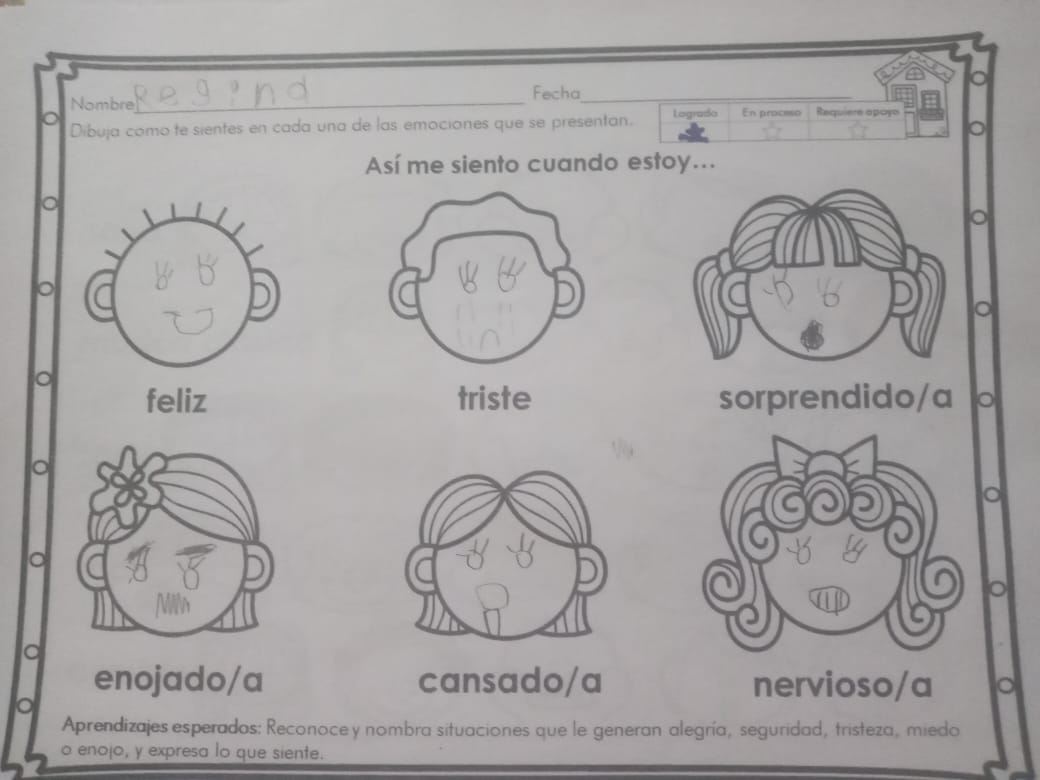 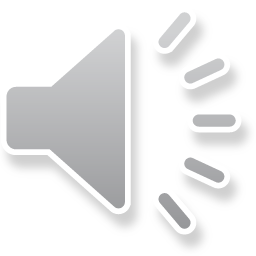 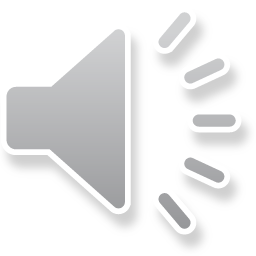 ACTIVIDADES CON CUENTOS
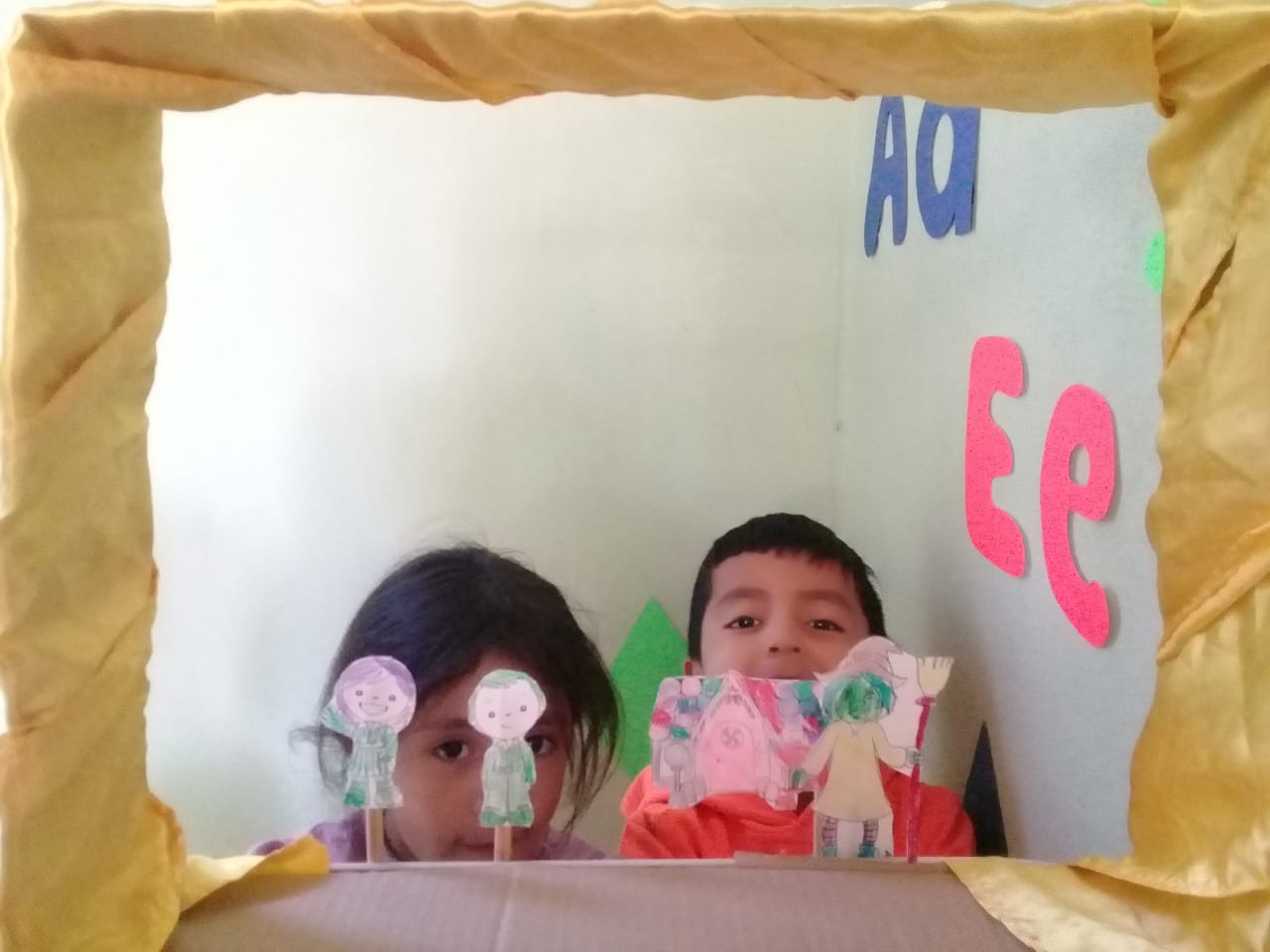